Los nuevos retos de la profesión, sus tensiones y sus debates
Yahaira Alvarado
Alejandra de Alba
Lucia Garcia
Karen Rocha
Melani Aguilera
Montse Rodriguez
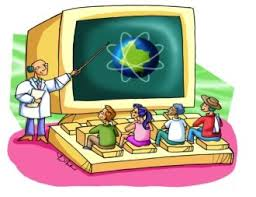 La educación deberá transmitir
, masiva y eficazmente, un volumen cada vez mayor de conocimientos teóricos y técnicos evolutivos, adaptados a la civilización cognitiva, porque son las bases de las competencias del futuro.
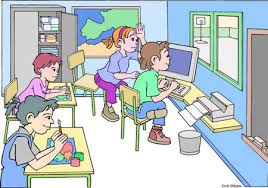 Una nueva concepción más
amplia de la educación debería llevar a cada persona a descubrir, despertar e incrementar sus posibilidades creativas, actualizando así el tesoro escondido en cada uno de nosotros
lo cual supone trascender una visión puramente instrumental de la educación, percibida como la vía obligada para obtener determinados resultados (experiencia práctica, adquisición de capacidades diversas, fines de carácter económico), para considerar su función en toda su plenitud, a saber, la realización de la persona que, toda ella, aprende a ser.
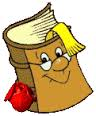 En la actualidad la reforma 
en educación de nuestro país 
requiere enfrentar grandes 
retos, que a través de políticas educativas que en la formación docente se pretende subsanar con el propósito de ser cada vez más competentes en situaciones laborales en contextos mundiales,
algunas de estas políticas que determinan la formación docente es la actualización permanente y desarrollo ético que impacte en la calidad educativa, pues es una de las principales polémicas en el mundo con respecto a la educación la condición y formación del profesional
Los sistemas educativos deben responder a los múltiples retos que les lanza la sociedad de la información, en función siempre de un enriquecimiento continuo de los conocimientos y del ejercicio de una ciudadanía adaptada a 
las exigencias de nuestra
época.
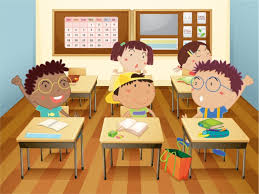 Aunque es muy diversa la situación psicológica y material de los docentes,es indispensable revalorizar su estatuto si se quiere que la “educación a lo largo de la vida” cumpla la misión clave que le asigna la Comisión en favor del progreso de nuestras sociedades y del fortalecimiento de la comprensión mutua entre los pueblos.
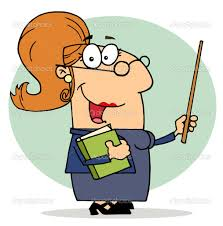 La sociedad tiene que reconocer al maestro 
como tal y dotarlo de 
la autoridad necesaria y de los adecuados medios de trabajo.
La necesidad de multiplicar las formas de concertación y de asociación con las familias, los círculos económicos, el mundo de las asociaciones,los agentes de la vida cultural, etc.A los docentes les concierne
también este imperativo de actualizar
los conocimientos y las competencias.
lo fundamental la profesión docente es una actividad solitaria en la medida en que cada educador debe hacer frente a sus propias responsabilidades y deberes profesionales, es indispensable el trabajo en equipo, particularmente en los ciclos secundarios, a fin de mejorar la calidad de la educación y de adaptarla mejor a las características particulares de las clases o de los grupos de alumnos.
la importancia del intercambio de docentes y de la asociación entre instituciones de diferentes países, que aportan un valor añadido indispensable a la calidad de la educación y, al mismo tiempo, a la apertura de la mente hacia otras culturas, otras civilizaciones y otras experiencias.
es importante que los contenidos que se aborden tengan avances tanto tecnológicos como de la ciencia.
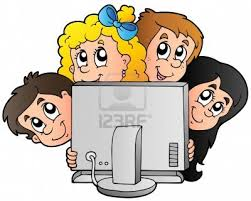 Por tanto, a los docentes les 
concierne también este 
imperativo de actualizar 
los conocimientos y 
las competencias. Hay que organizar su vida profesional de tal forma que estén en condiciones, e incluso que tengan la obligación, de perfeccionar su arte y de aprovechar las experiencias realizadas en las distintas esferas de la vida económica, social y cultural.
Esas posibilidades suelen preverse en las múltiples formas de vacaciones para educación o de permiso sabático. Deben ampliarse estas fórmulas mediante las oportunas adaptaciones al conjunto del personal docente.